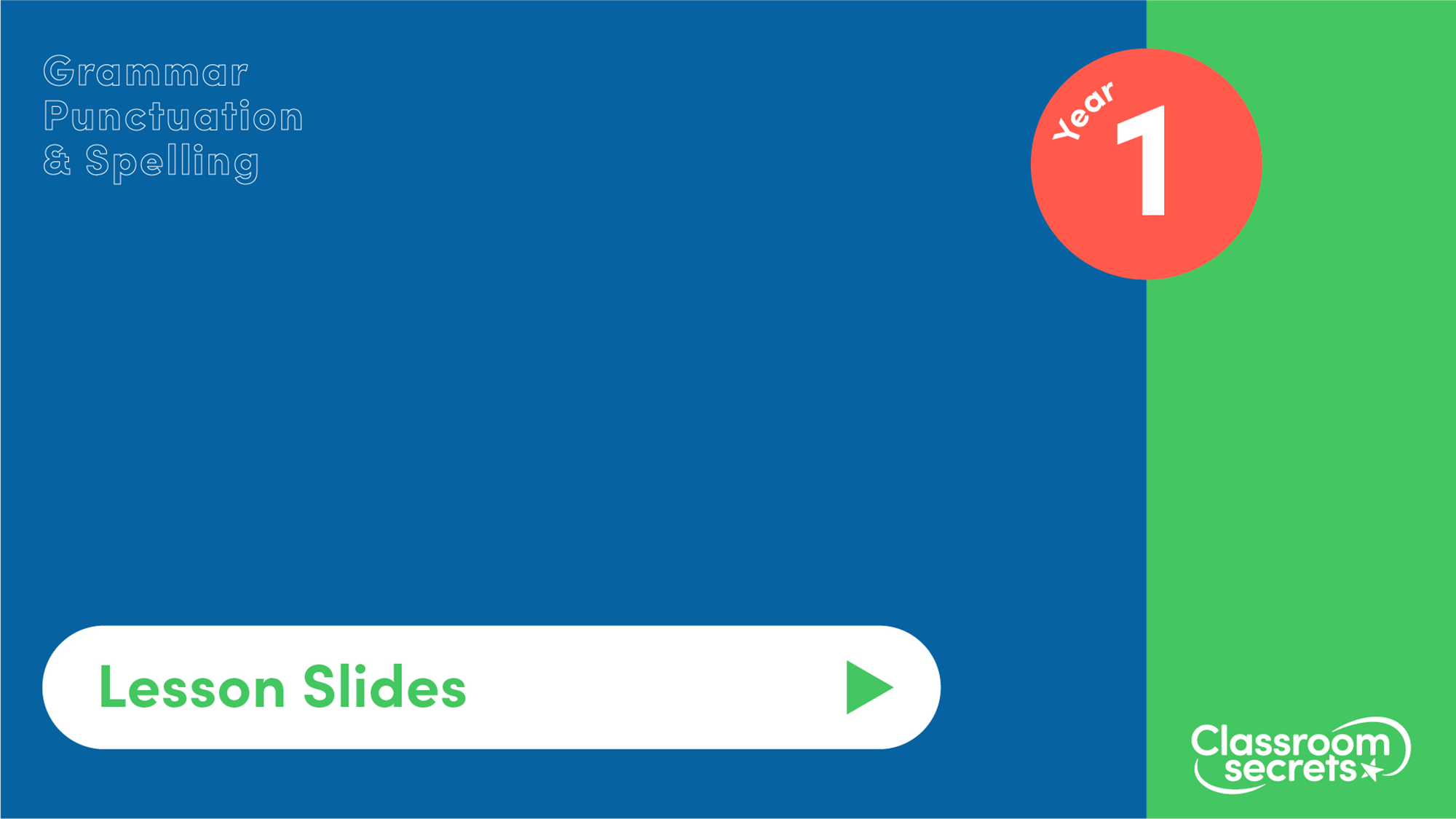 Questions
What is a Question?
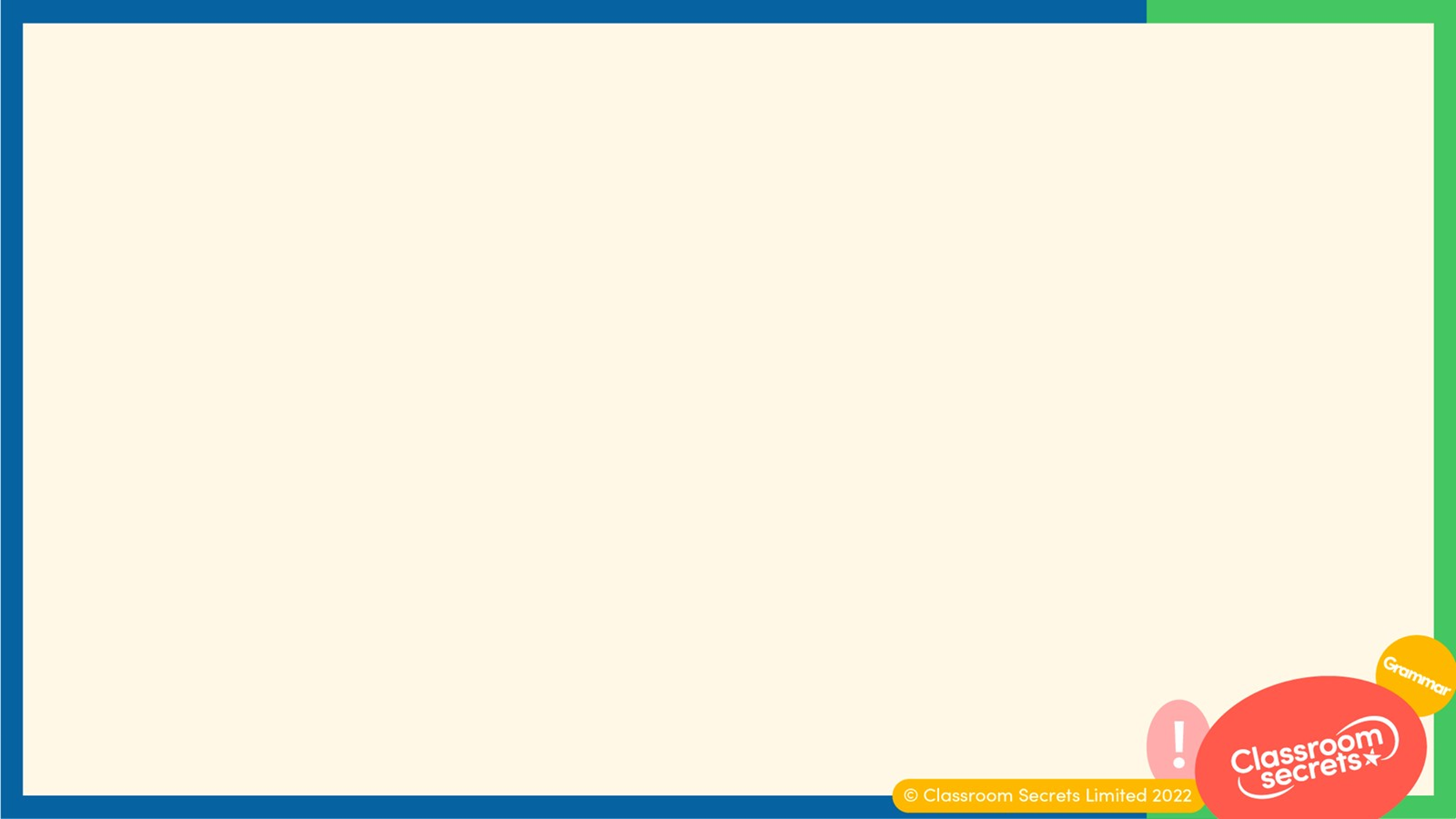 Key Information
A question is a sentence used to find out information. For example: How old are you?

A question mark (?) is a hooked line above a dot that is used at the end of a question.
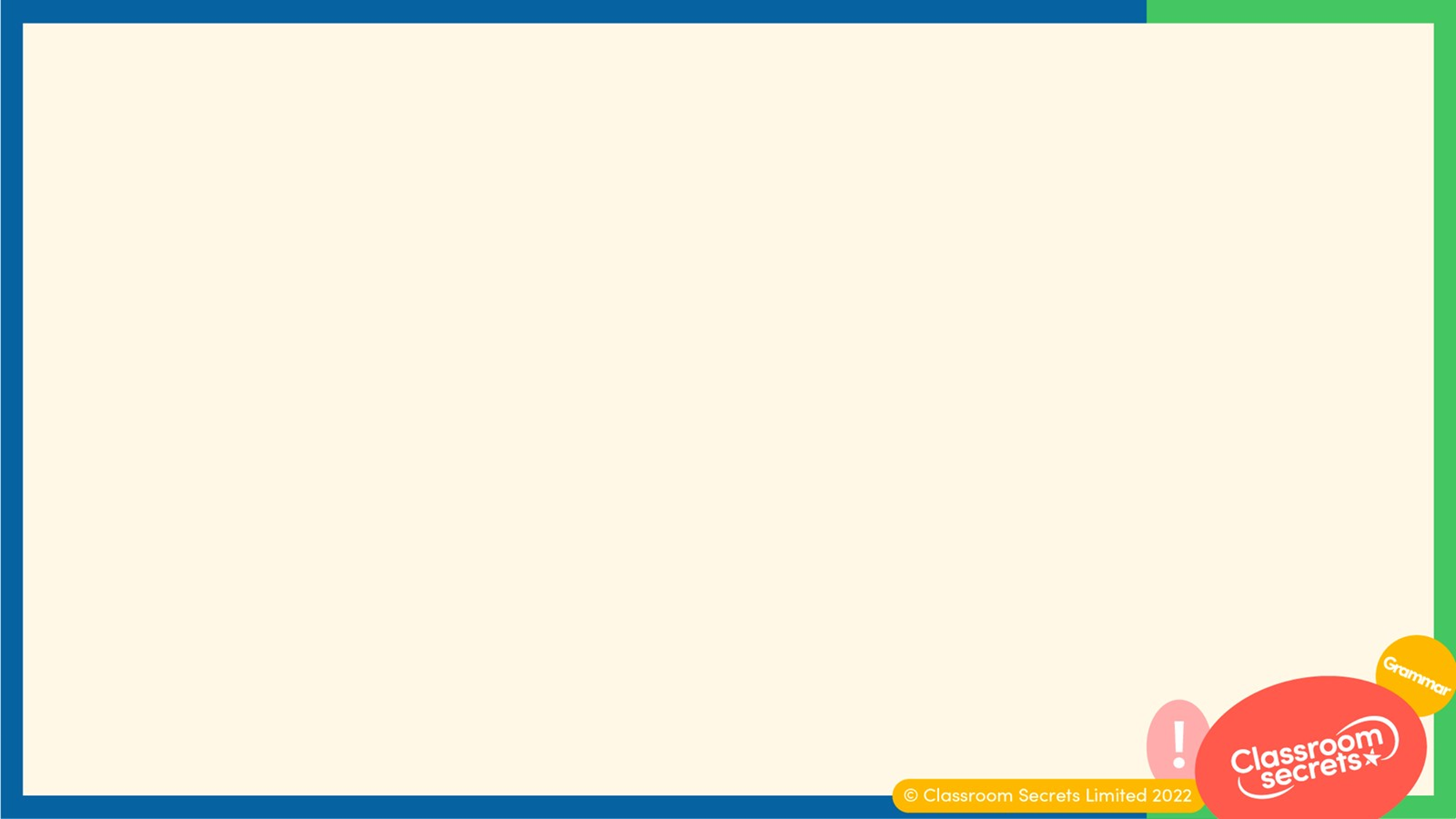 Let’s start with a question about recognising sentences, which is linked to the new learning later in this lesson.
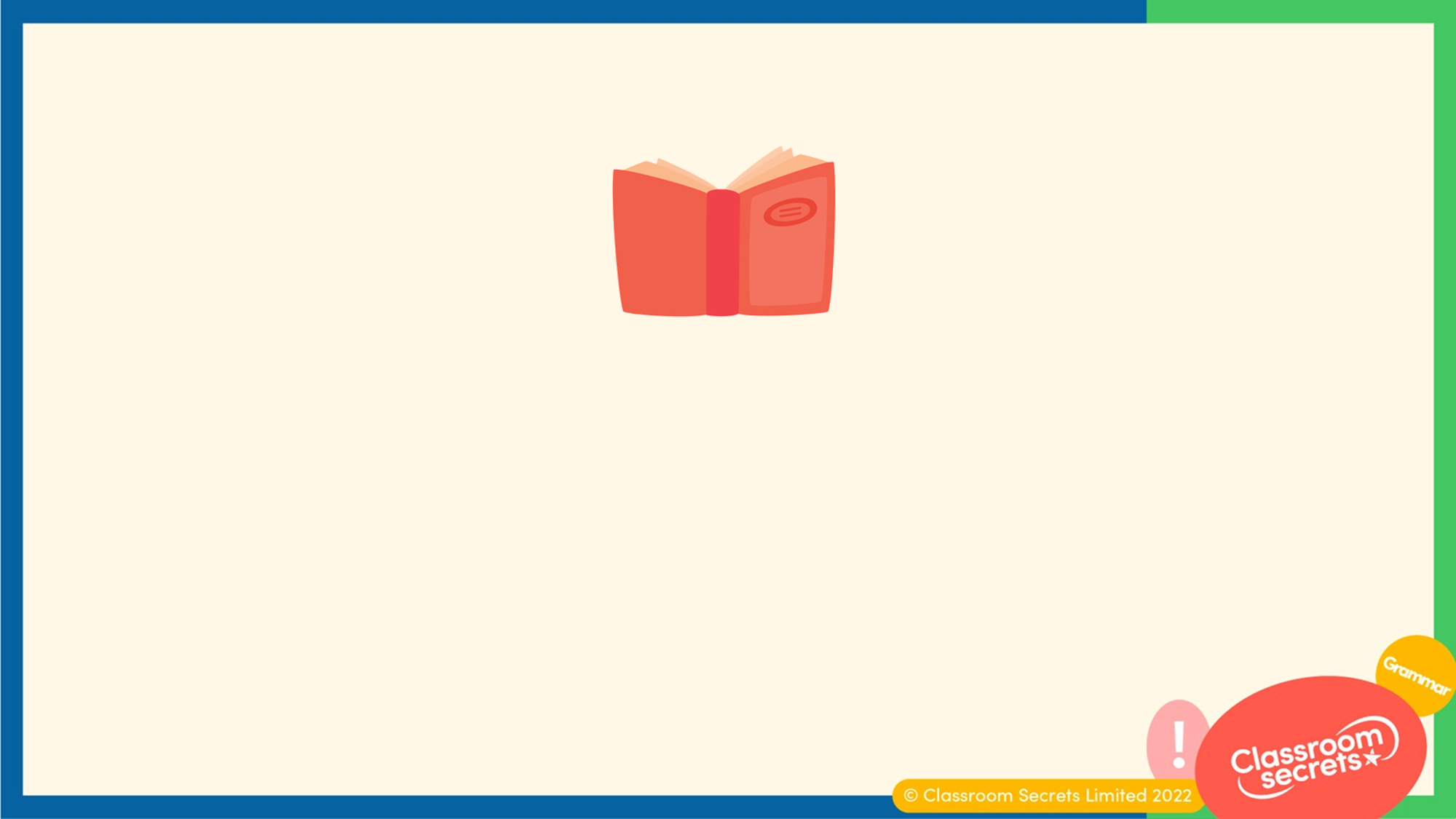 The words below should make two sentences. Circle the words that should start with a capital letter. Underline the words that should be followed by a full stop.
reading my book at bedtime is wonderful it helps me get to sleep
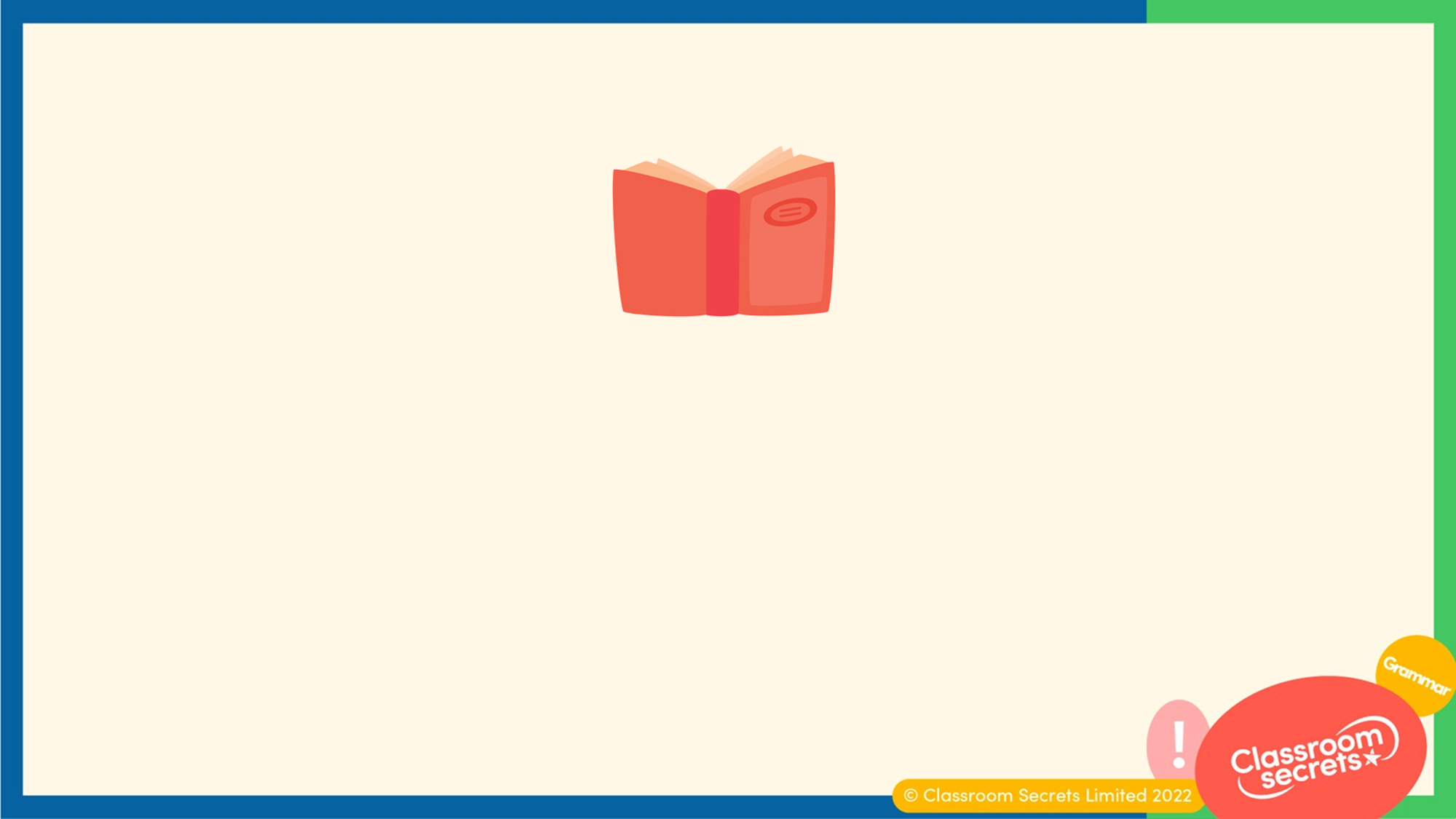 The words below should make two sentences. Circle the words that should start with a capital letter. Underline the words that should be followed by a full stop.
reading my book at bedtime is wonderful it helps me get to sleep
Reading my book at bedtime is wonderful. It helps me get to sleep.
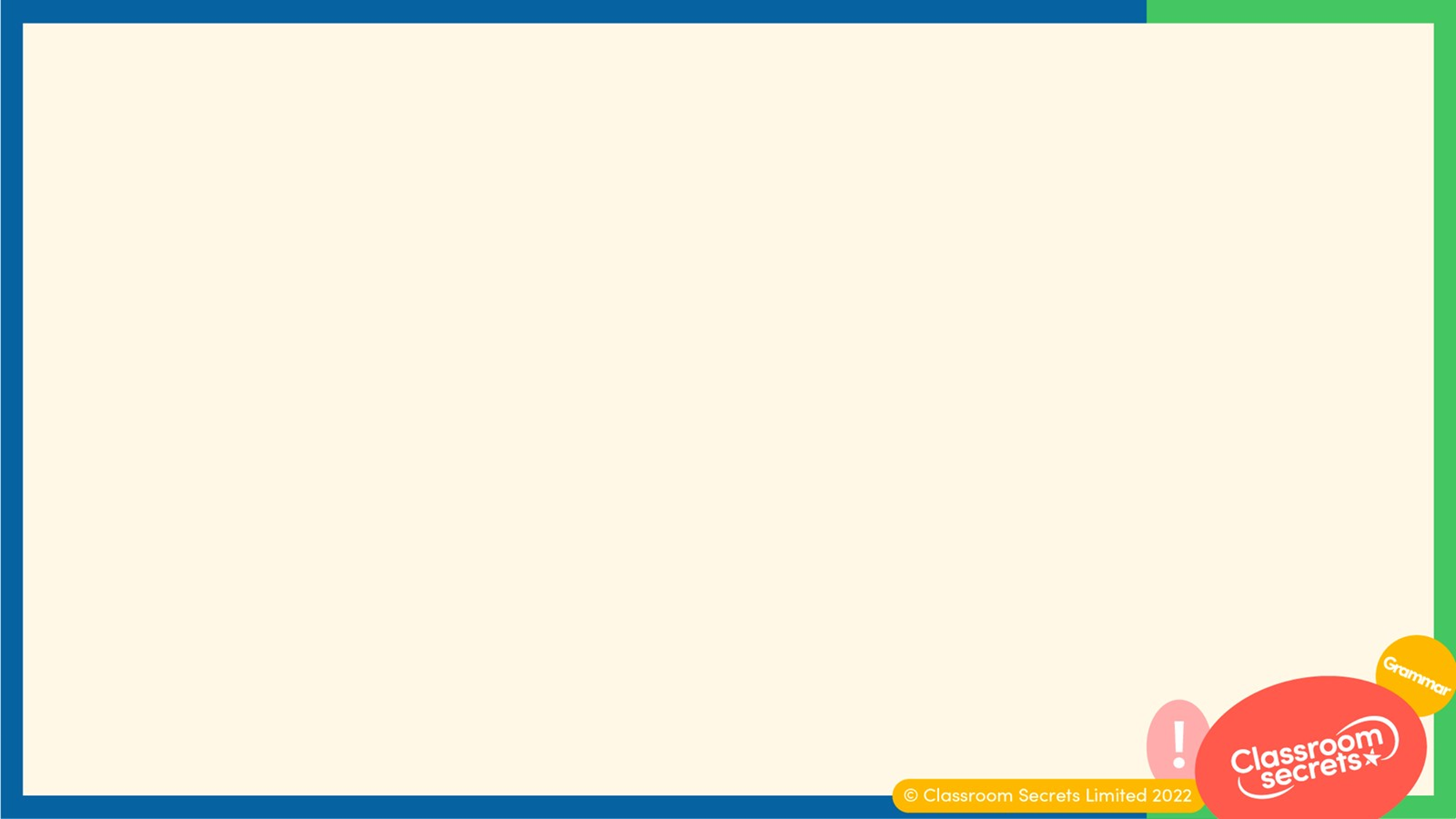 Now that we are ready to move on, we can learn about what a question is.
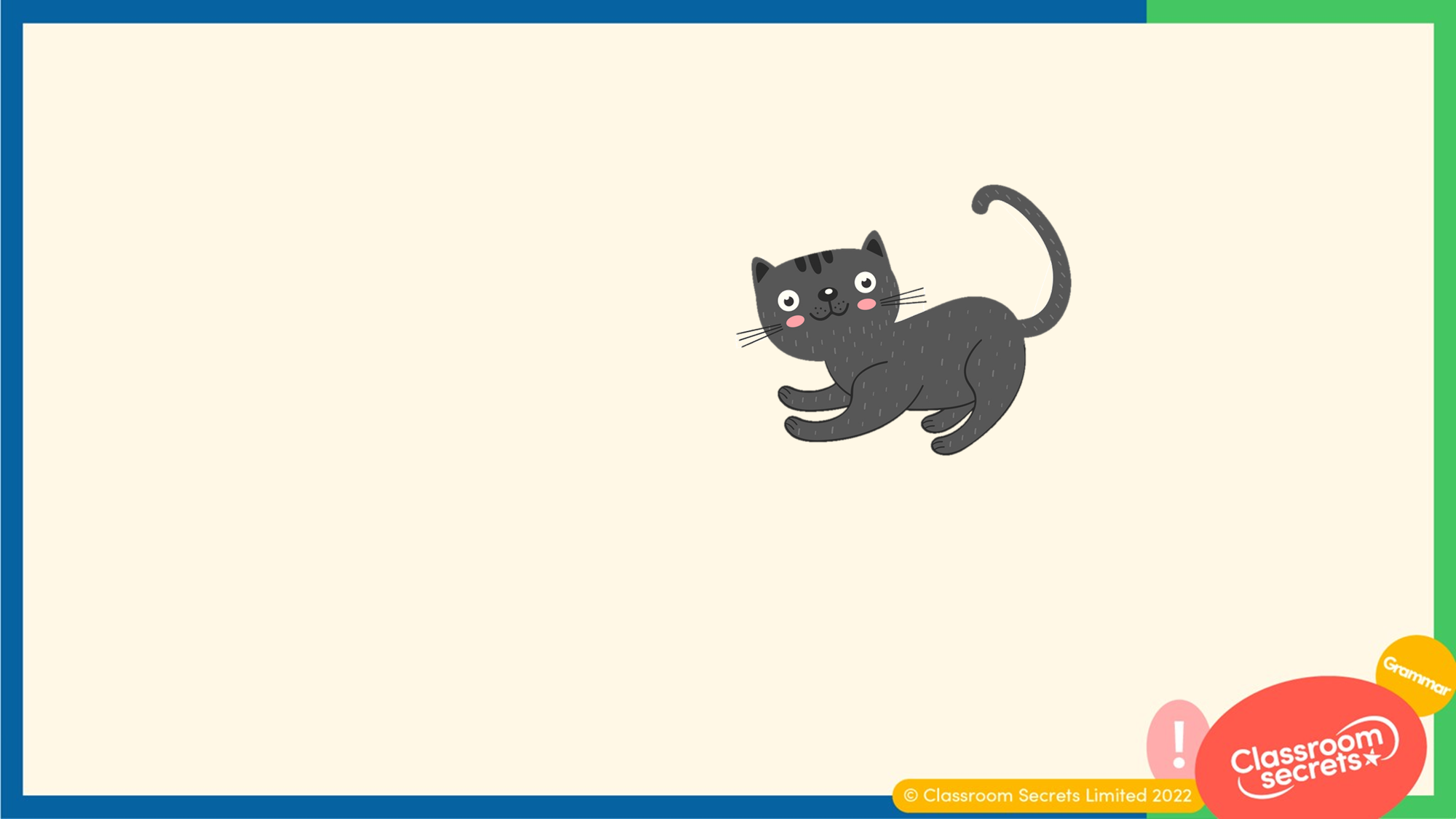 We have written lots of sentences before. These sentences are usually statements.A statement is a sentence that gives information and it does not need an answer.It ends with a full stop.
This is my cat. 

He is called Soot.

He likes to sleep on my lap.
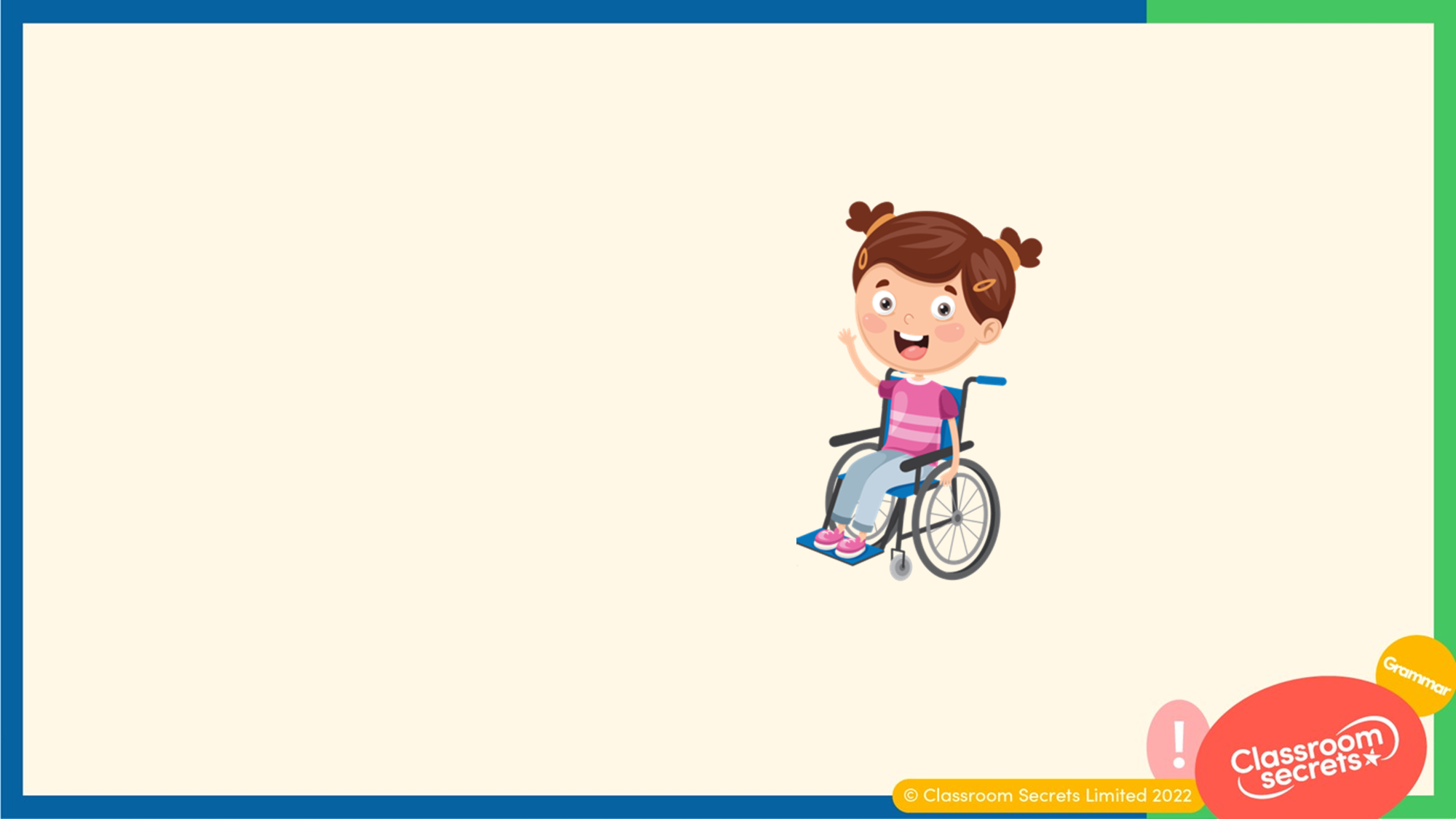 A question is a sentence that asks for information. Questions require an answer.
What is your name?

How old are you?

Where do you live?
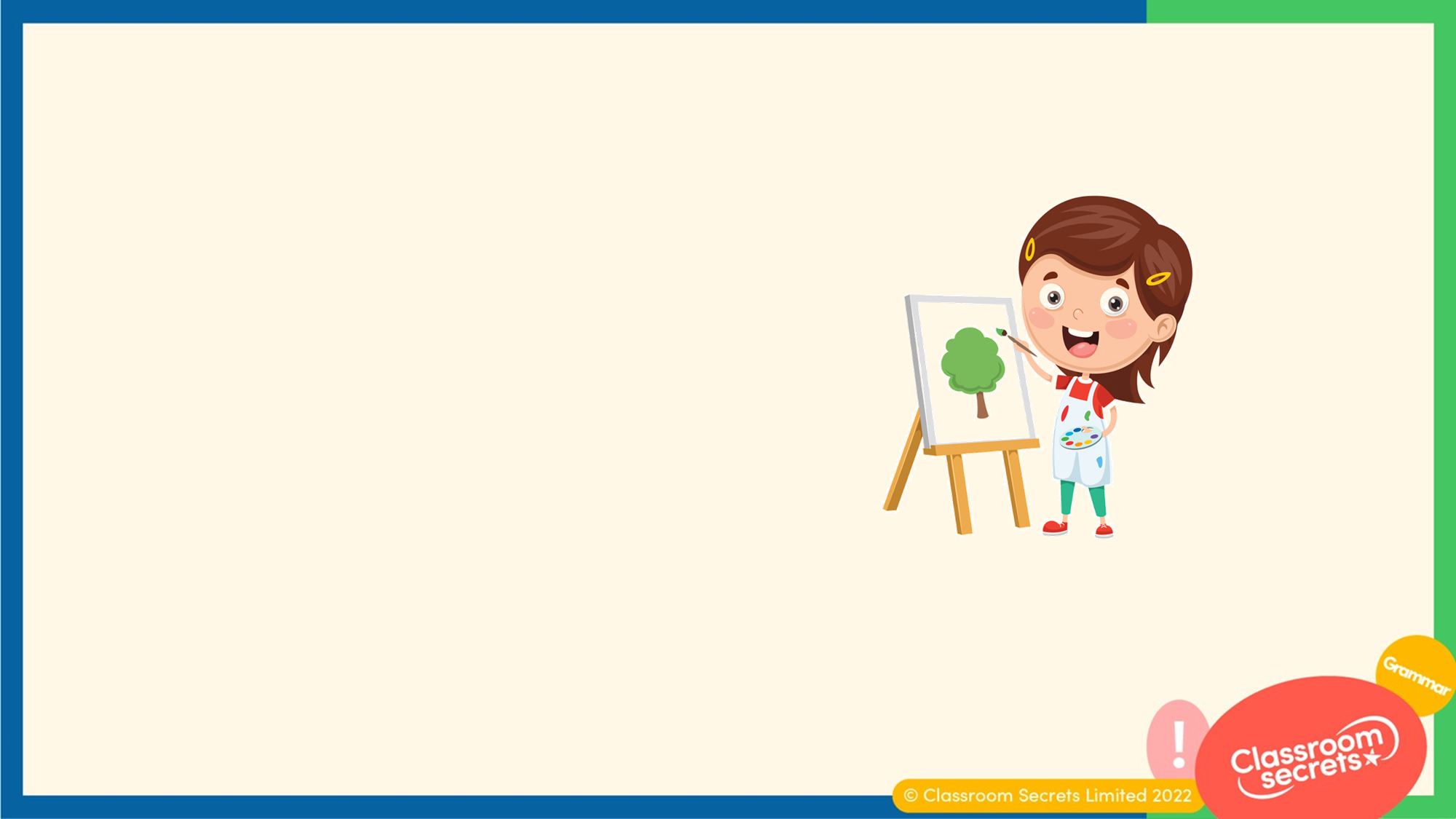 We always use a question mark (?) at the end of a question. We use this instead of a full stop.
Do you like to paint?

What colour do you like best?

Why have you painted a tree?
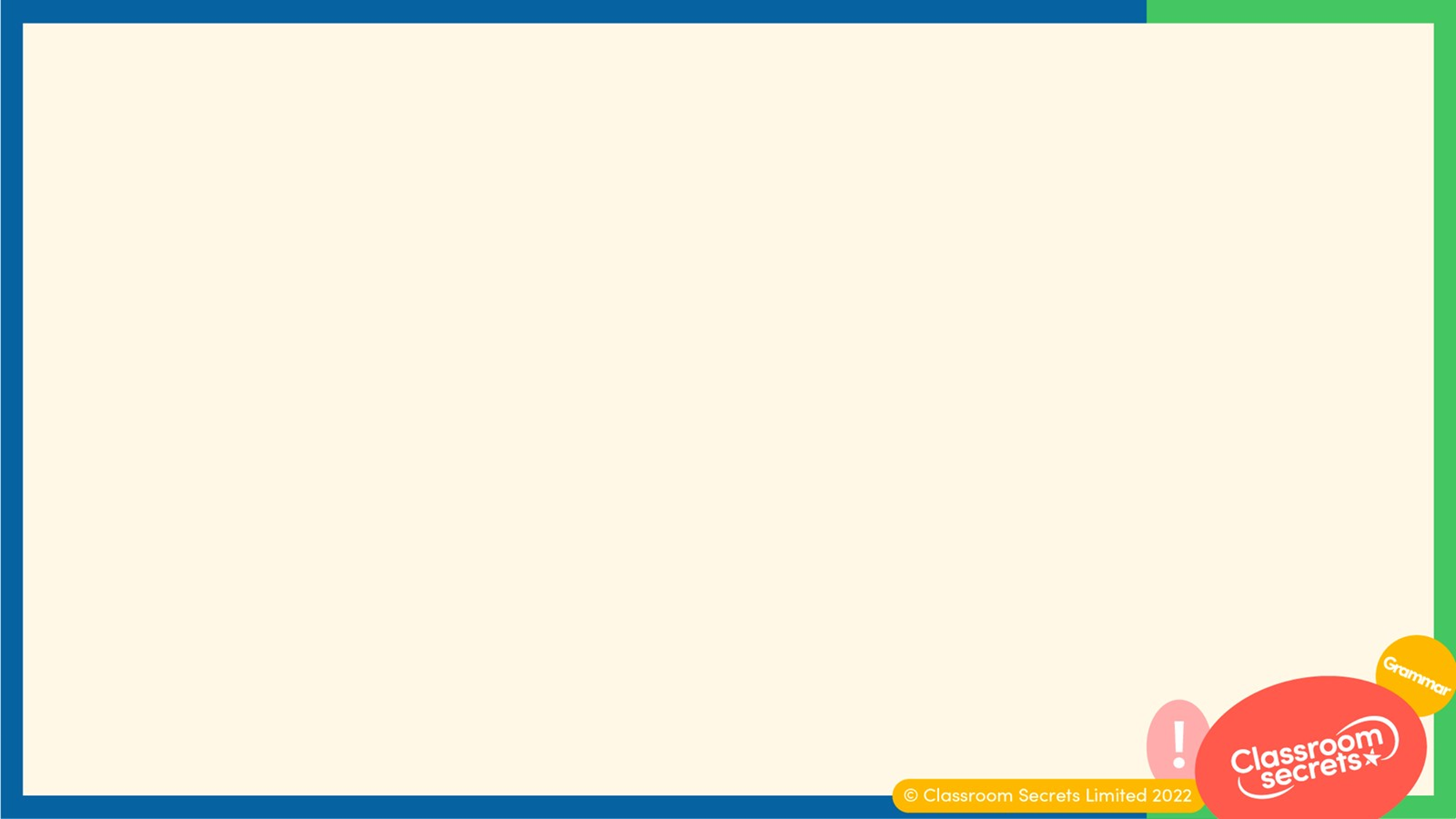 Add the correct punctuation to the sentences below.
When do you go to bed

Who is looking after you today

My friend is called Zara
.
?
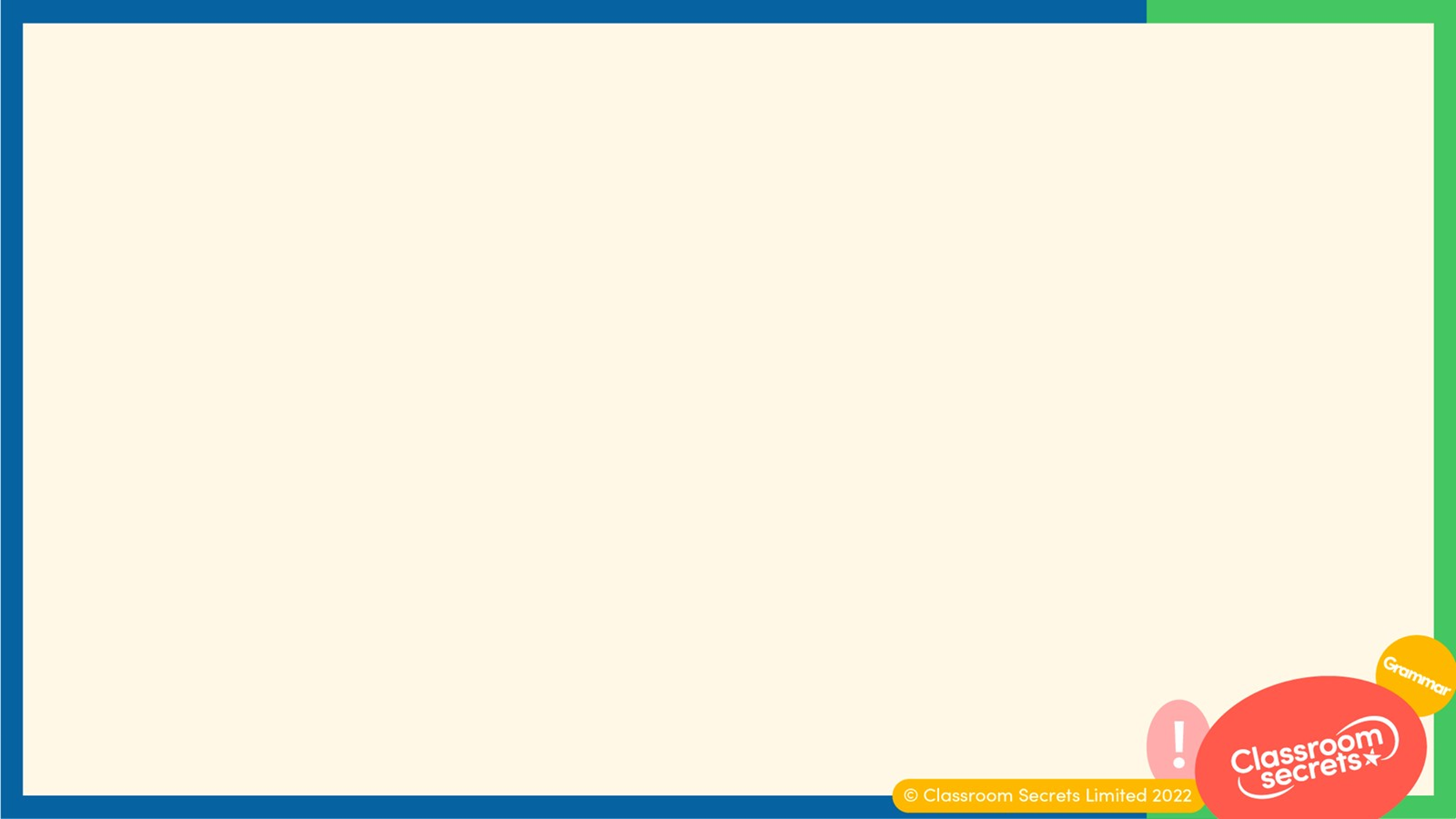 Add the correct punctuation to the sentences below.
When do you go to bed?

Who is looking after you today?

My friend is called Zara.
.
?
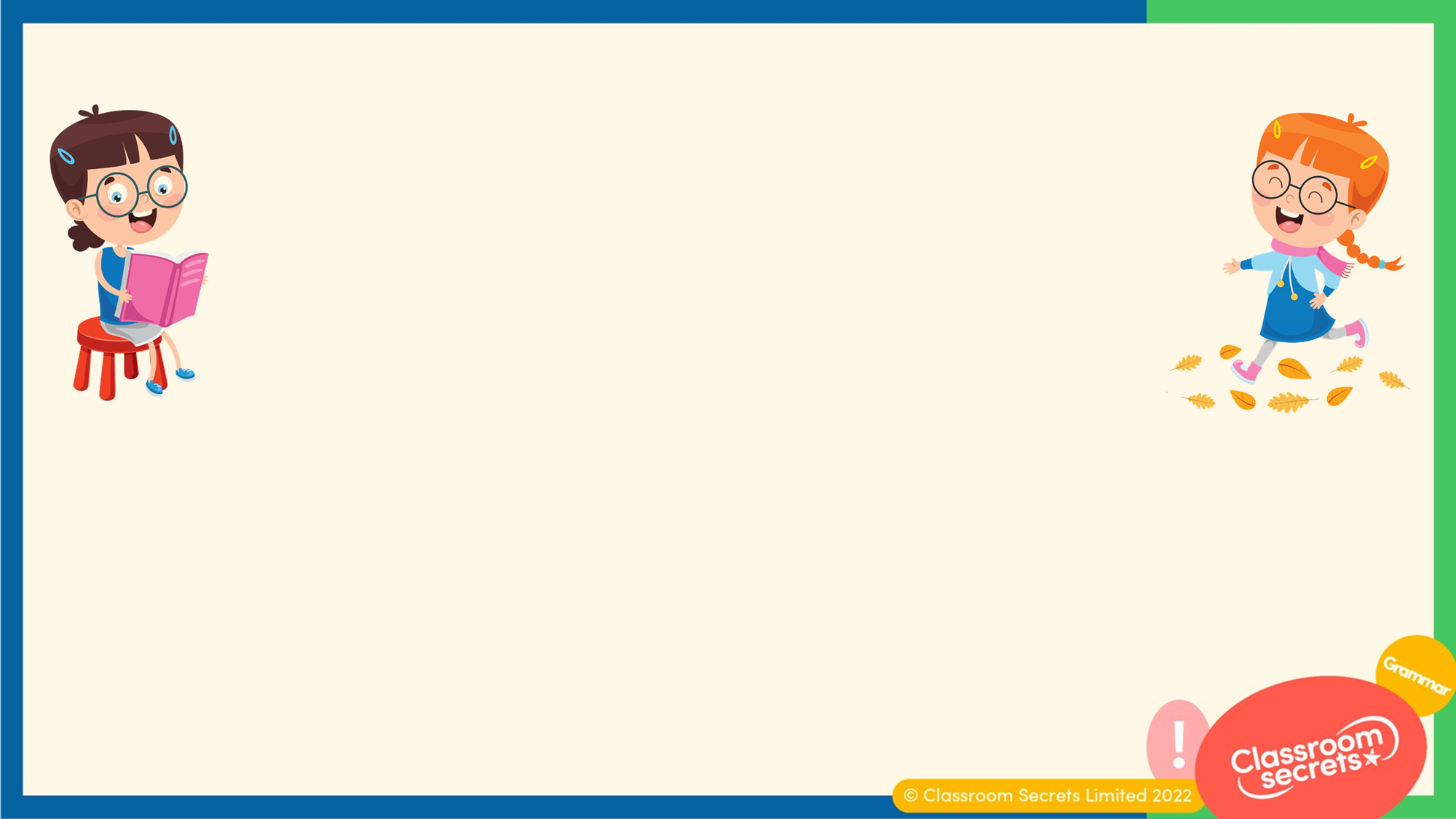 Here is the answer. What is the missing question?
We walk to school every day.
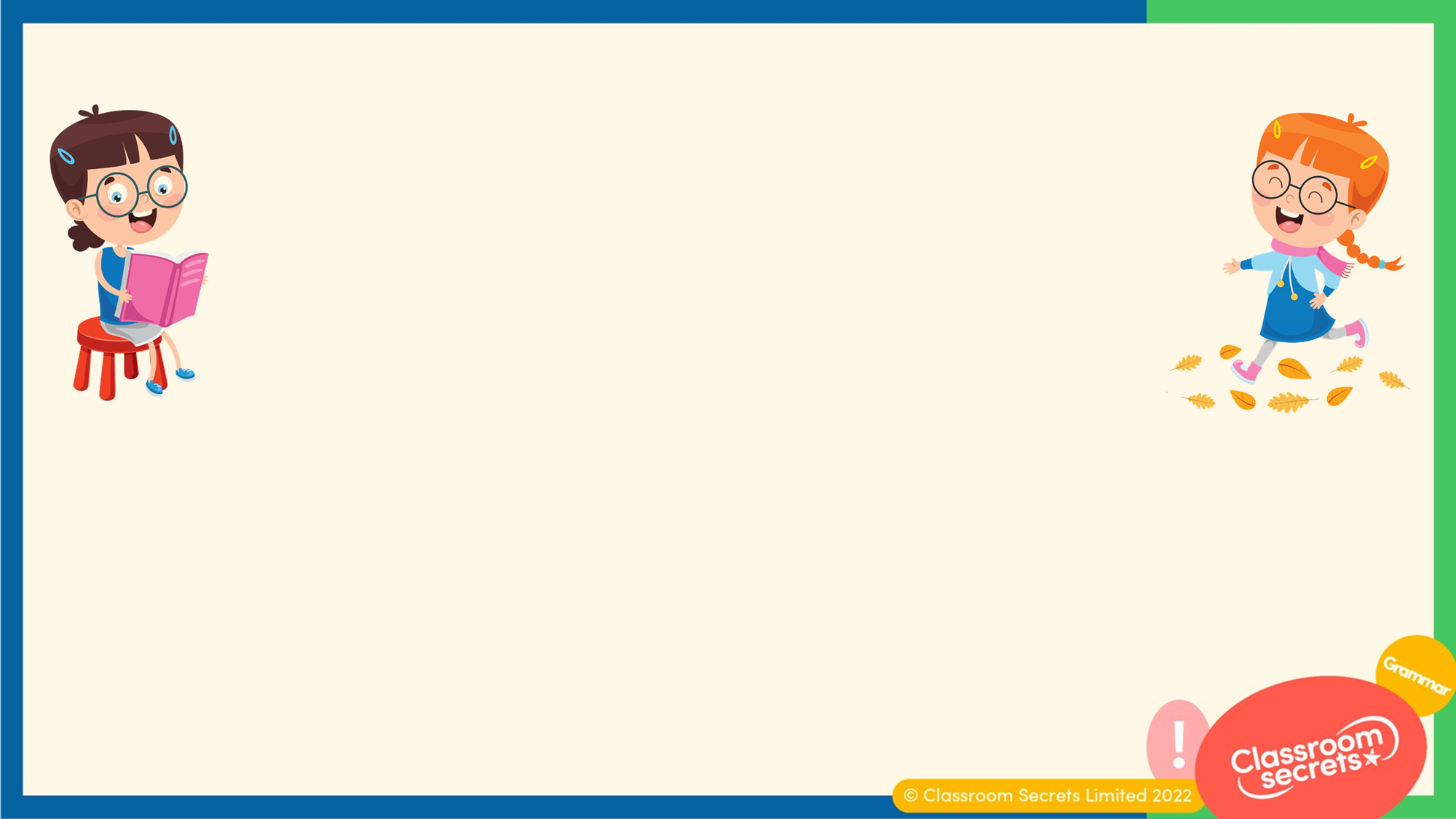 Here is the answer. What is the missing question?
How do you get to school?
We walk to school every day.
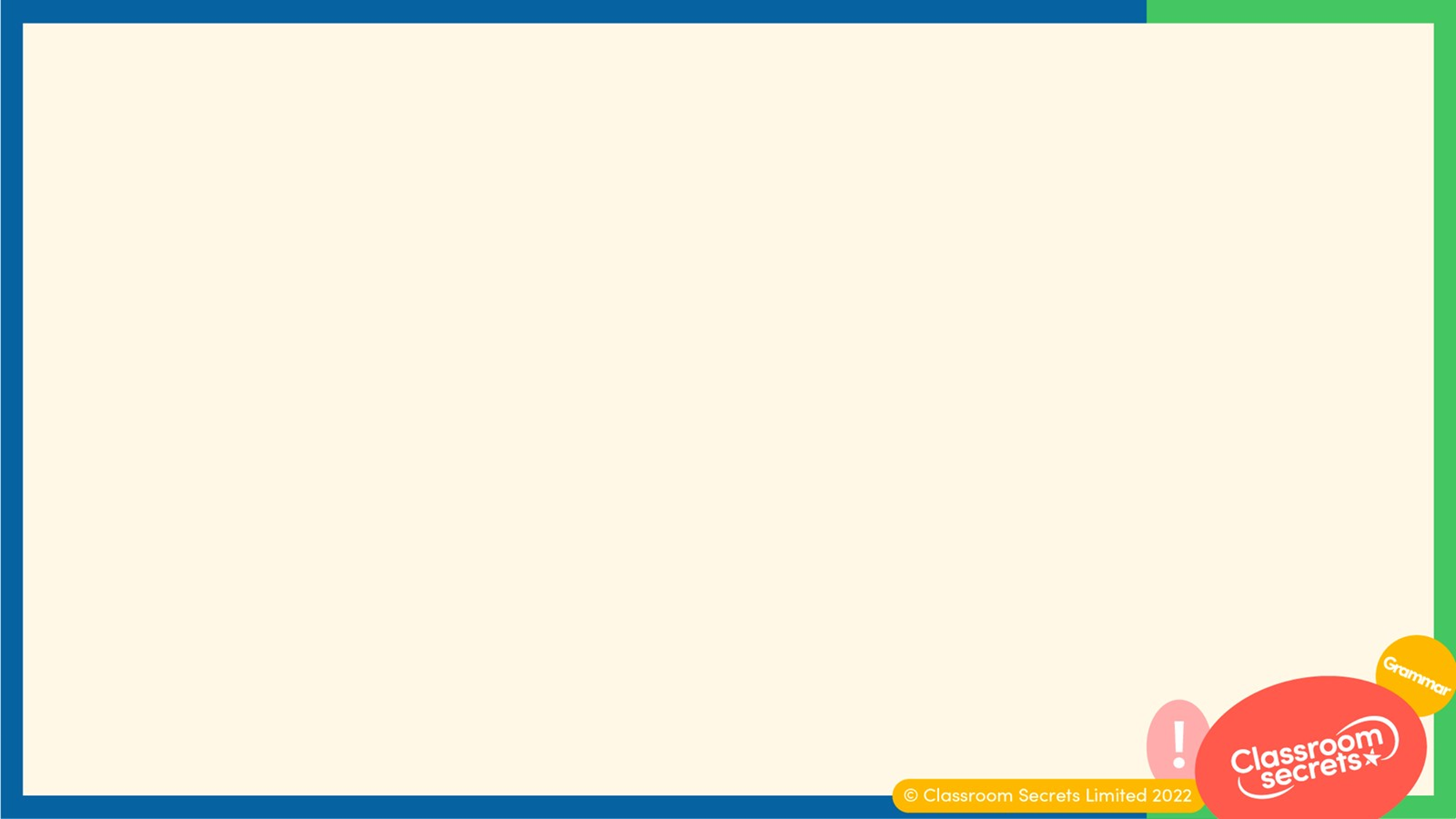 Now that we have learnt about what a question is, let’s apply our learning to application and reasoning questions.
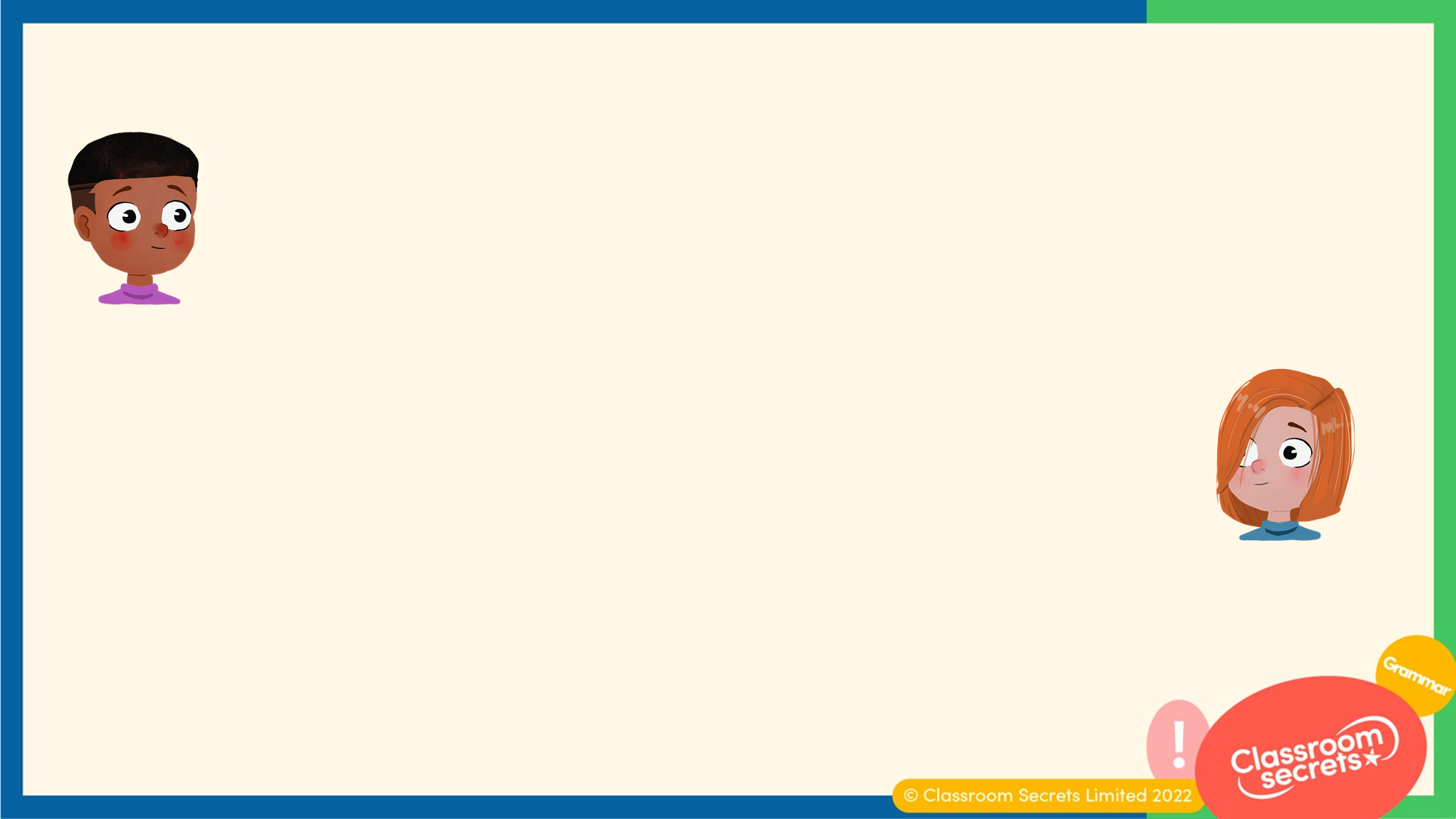 Adam is asking Lena a question. Write Lena’s answer.
Which day do you go to sports club?
Adam
Lena
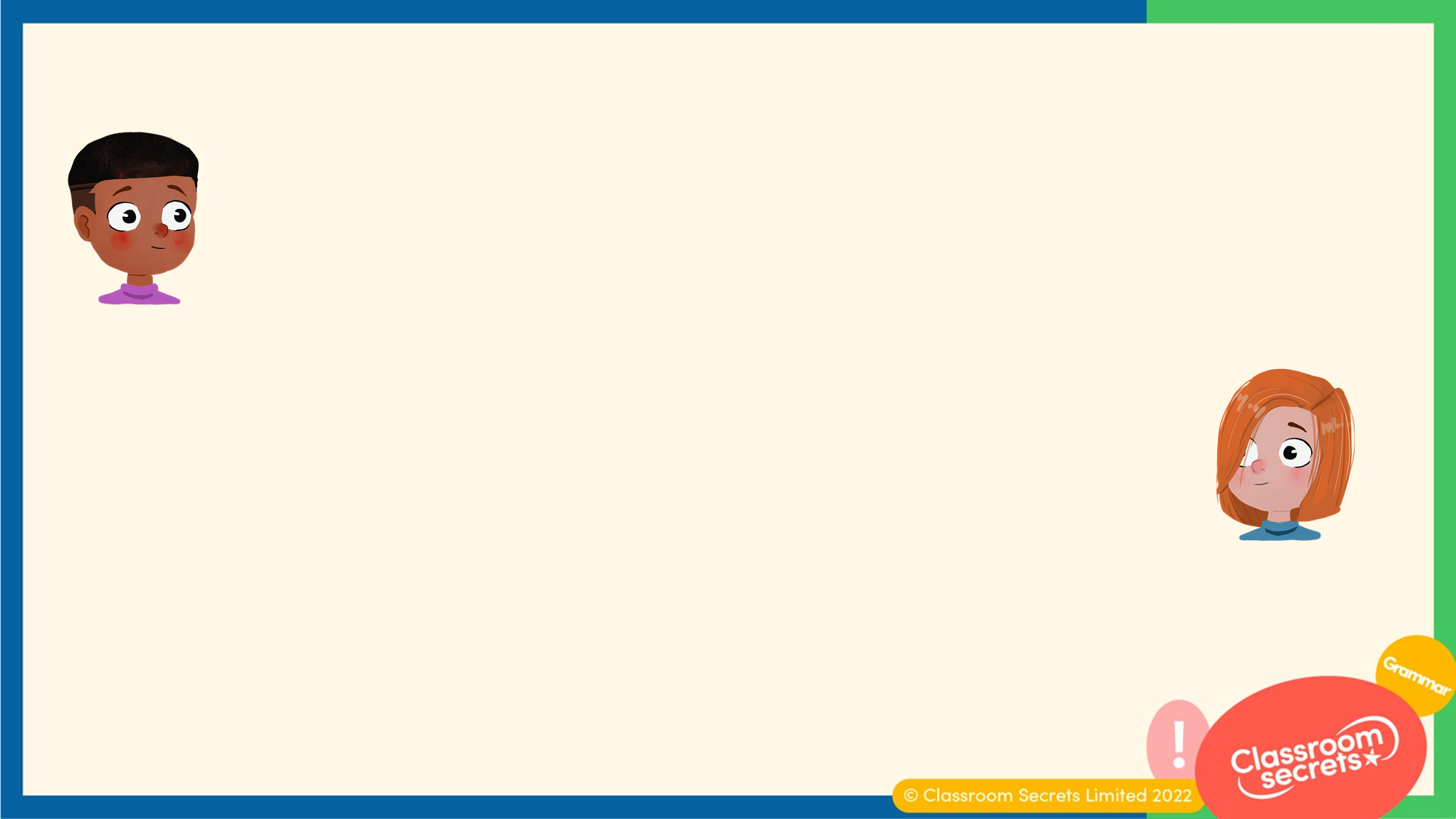 Adam is asking Lena a question. Write Lena’s answer.






Various answers, for example:
Which day do you go to sports club?
Adam
I go to sports club on Wednesdays.
Lena
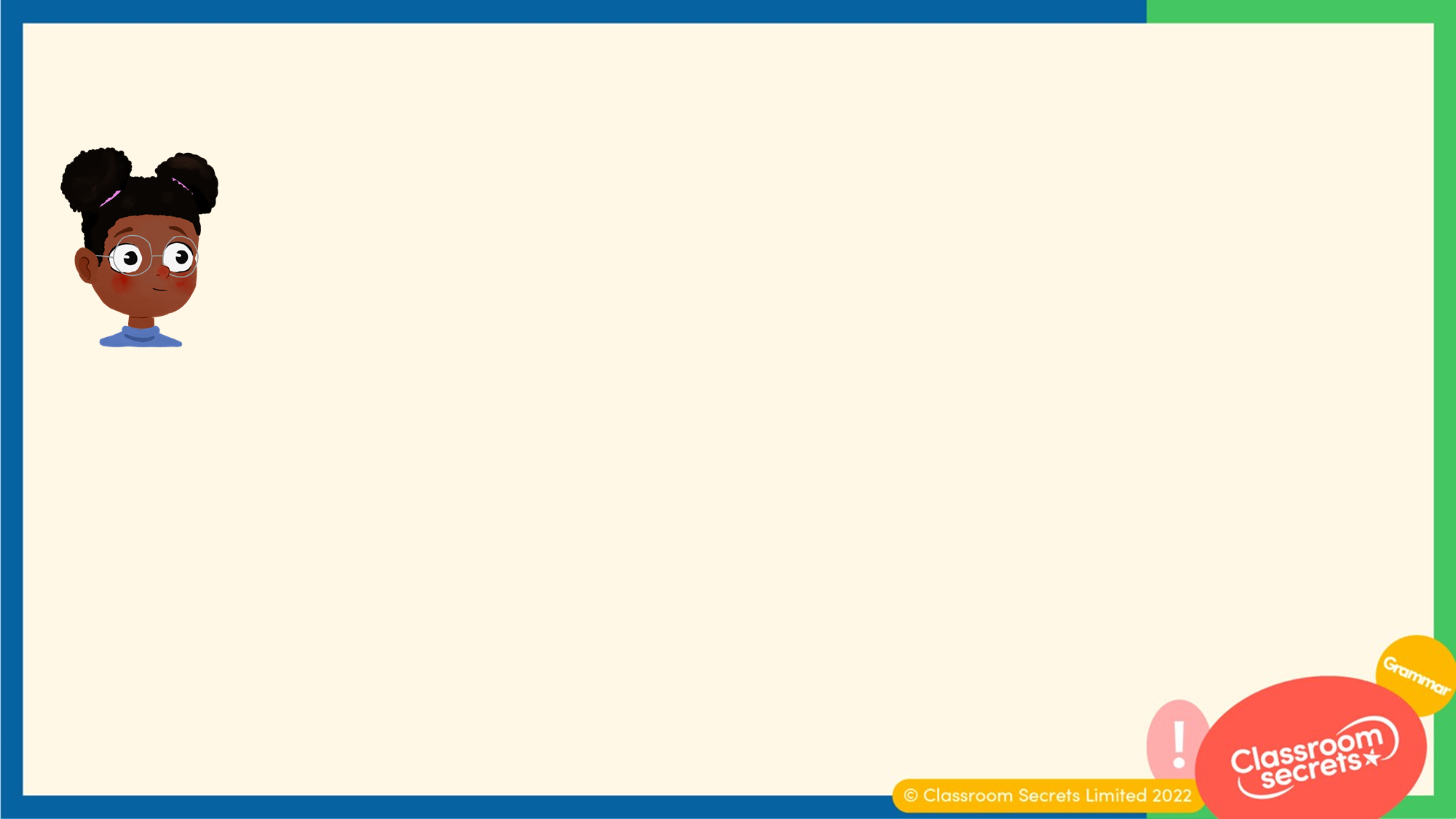 Niya has written the question below.
Who left their coat in the playground?
Has Niya written her question correctly? Explain your answer.
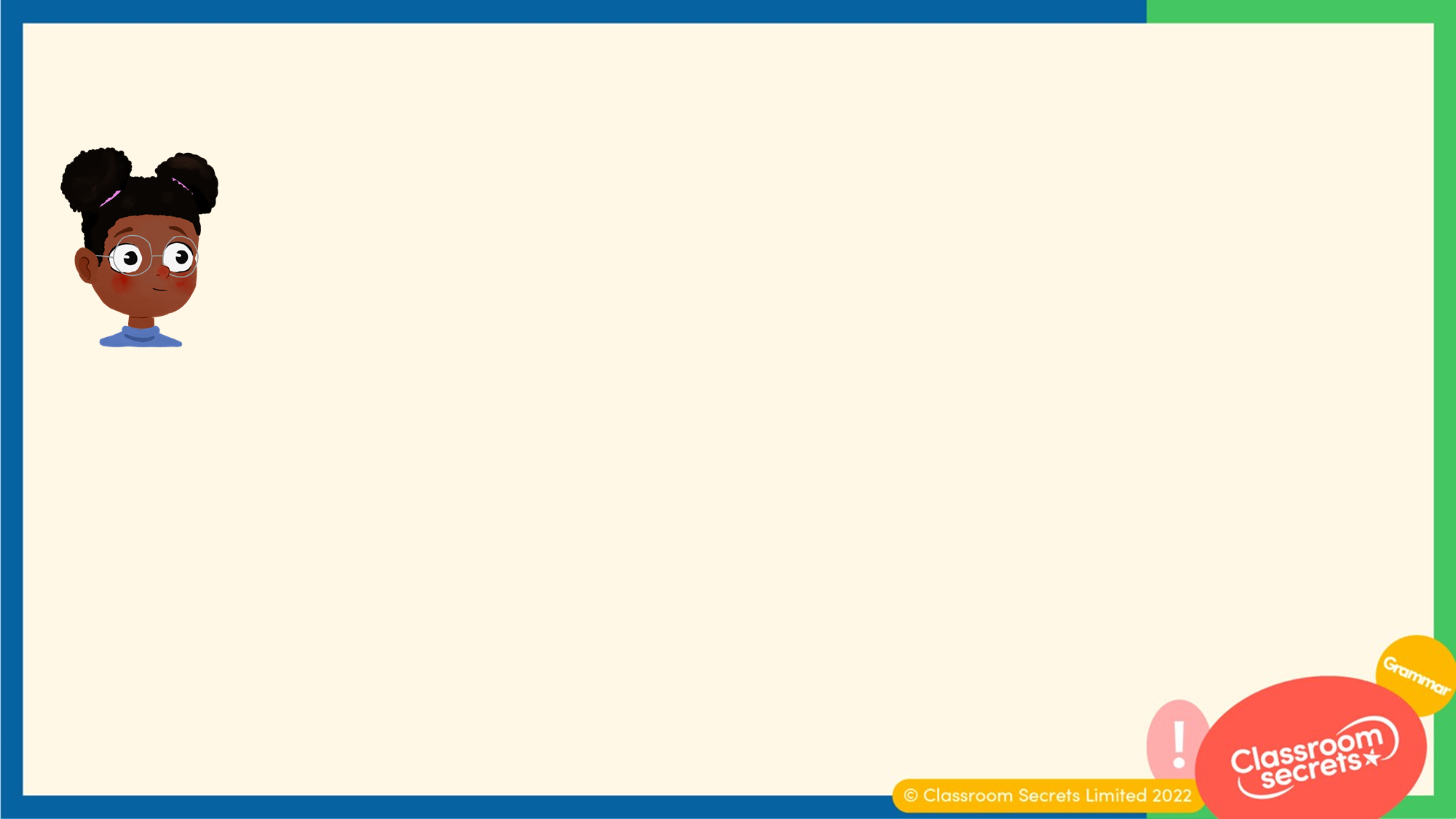 Niya has written the question below.
Who left their coat in the playground?
Has Niya written her question correctly? Explain your answer.

Yes, Niya is correct because...
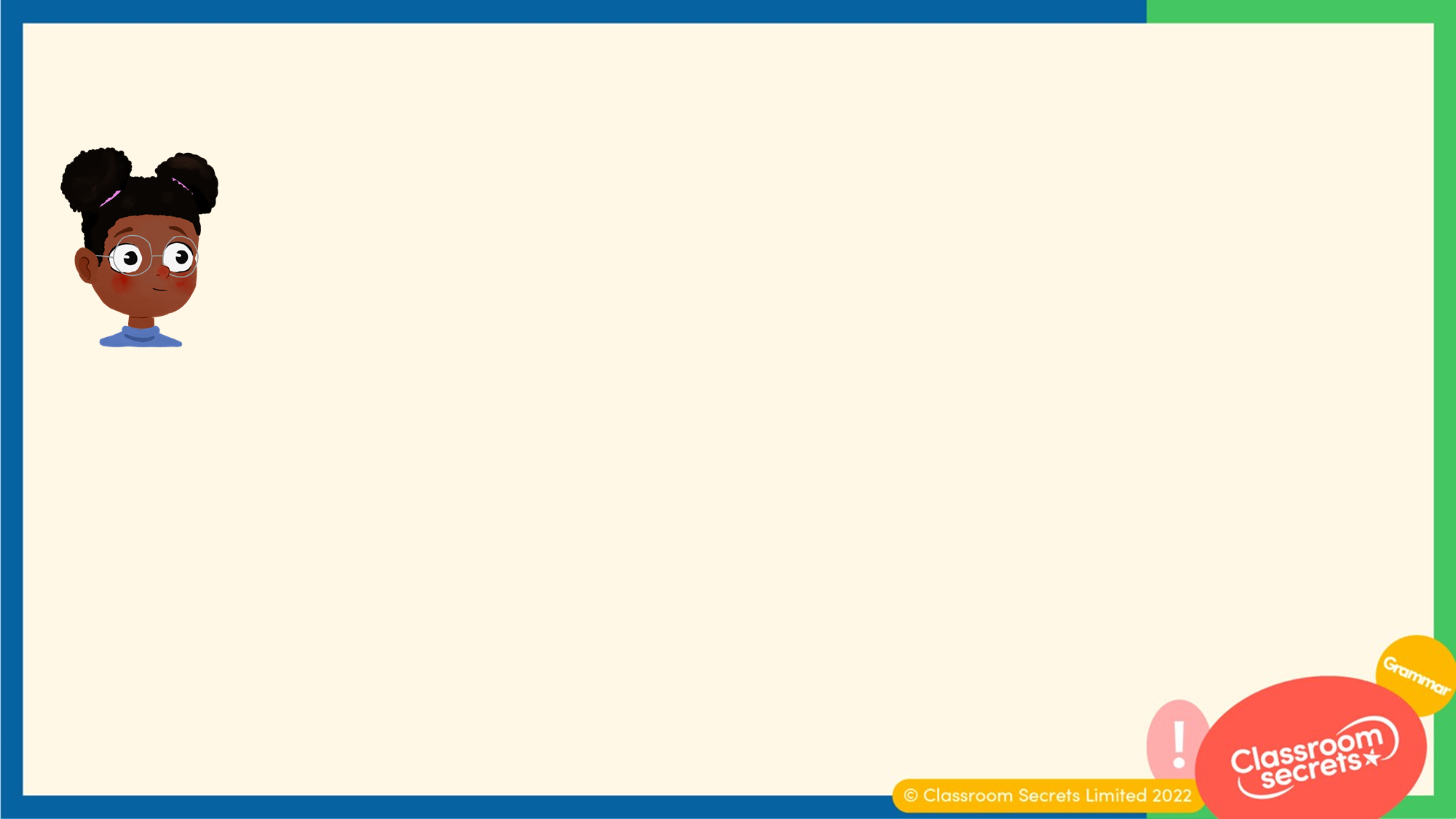 Niya has written the question below.
Who left their coat in the playground?
Has Niya written her question correctly? Explain your answer.

Yes, Niya is correct because she is asking for information and has used a question mark at the end of the sentence.
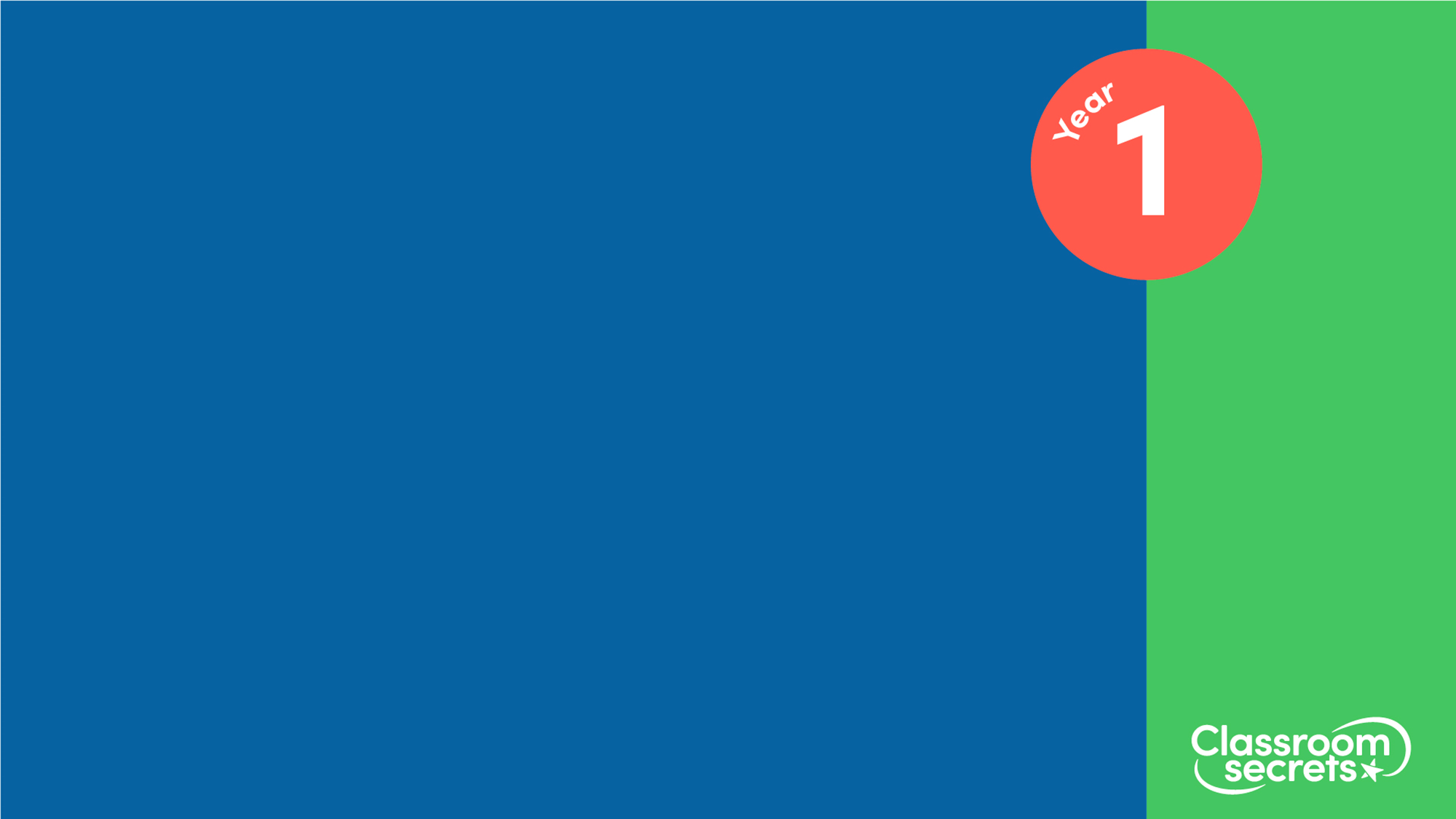 You’re ready to progress!
Now apply your learning by trying some questions.
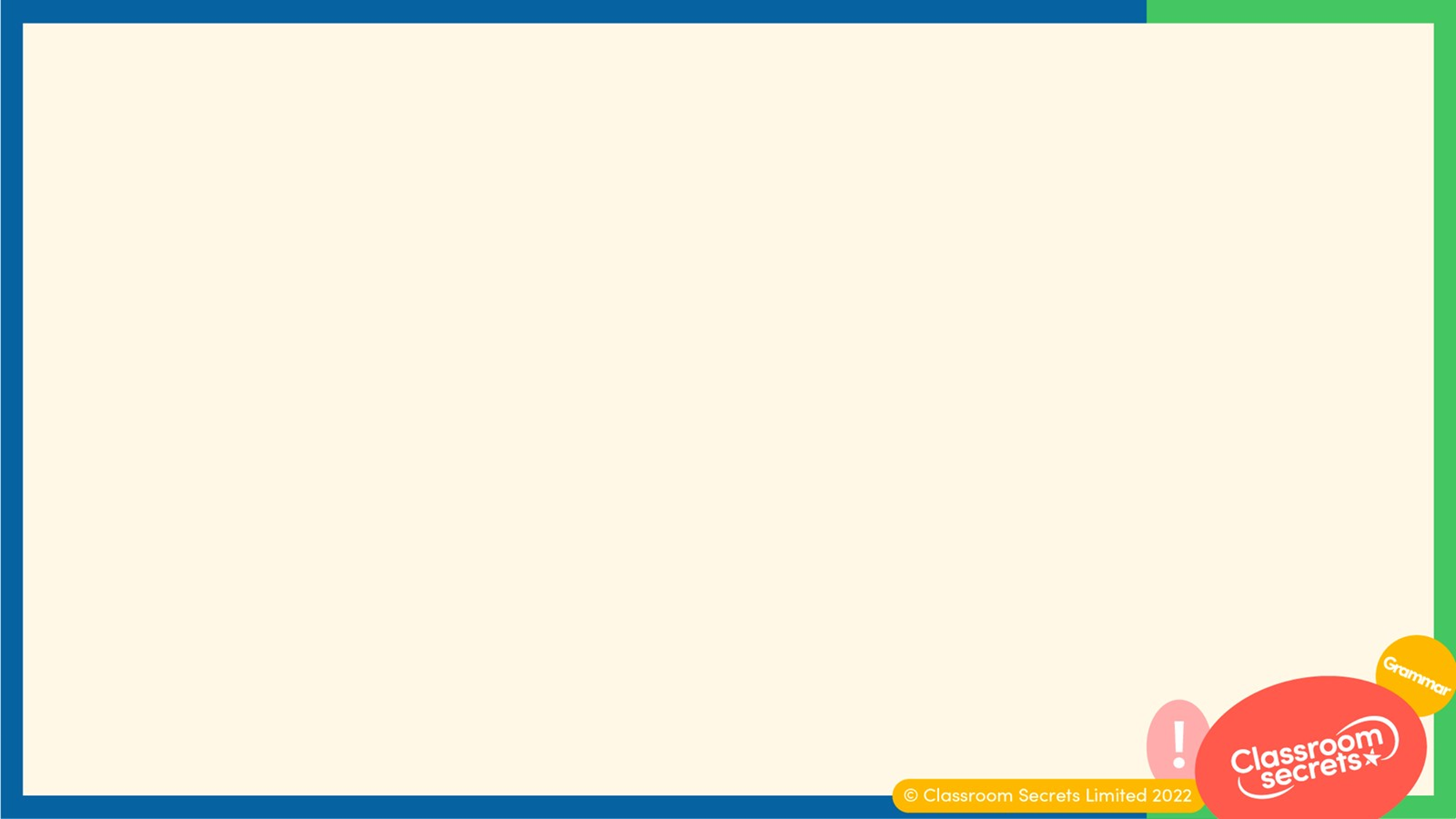 Tick the questions below.
Varied Fluency 1
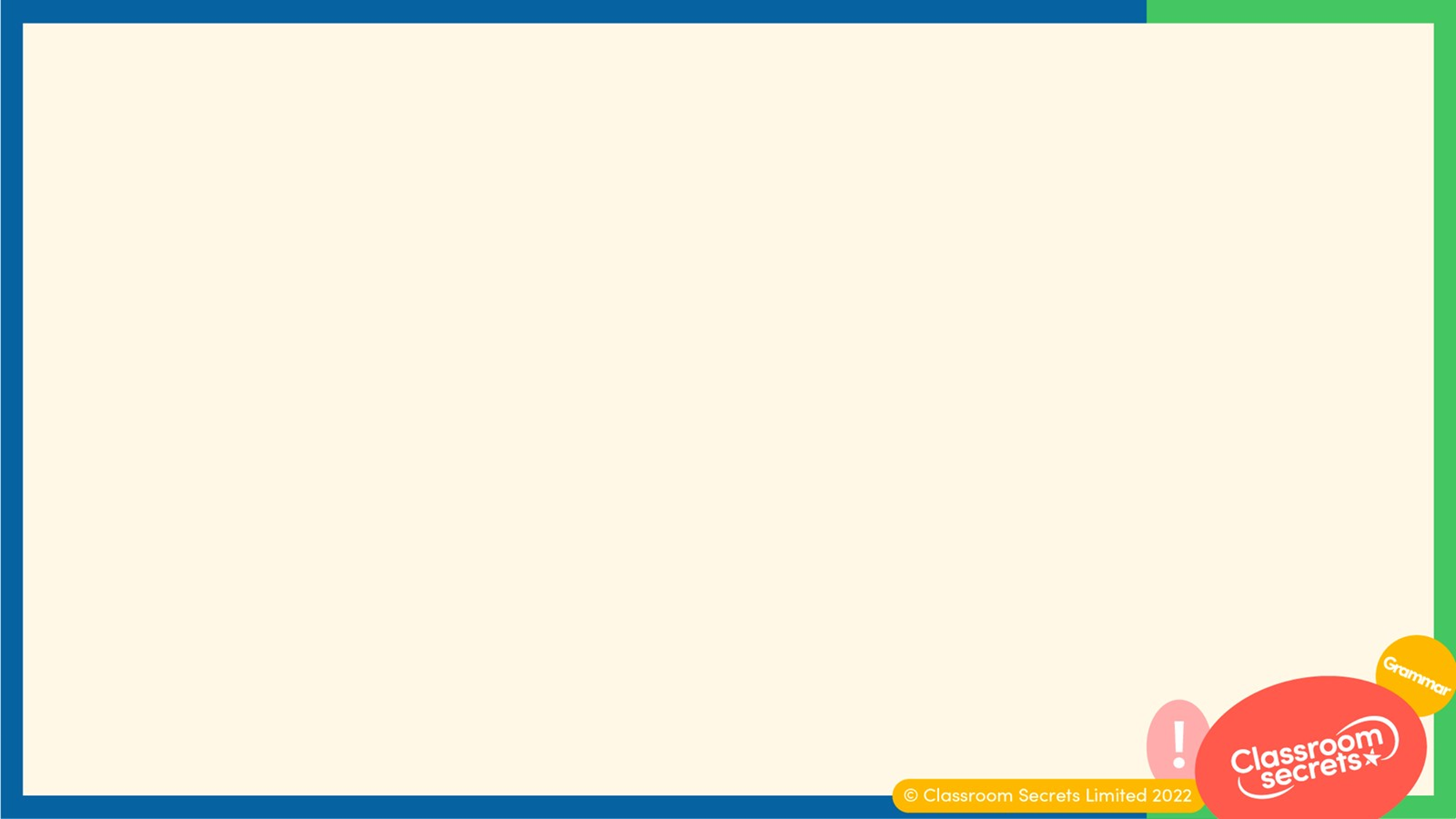 Tick the questions below.
Varied Fluency 1
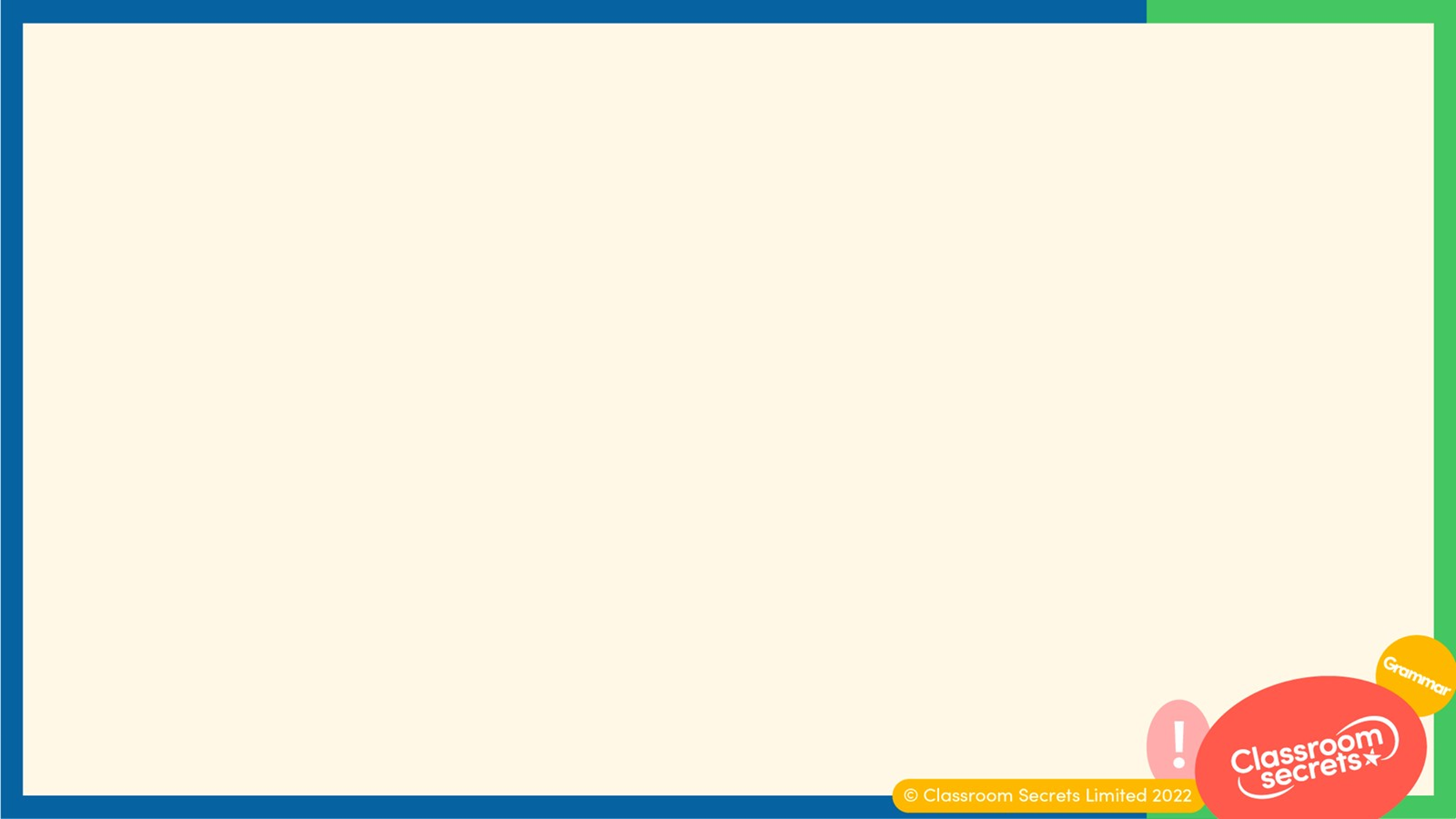 Match each sentence to the correct punctuation.
.
?
Varied Fluency 2
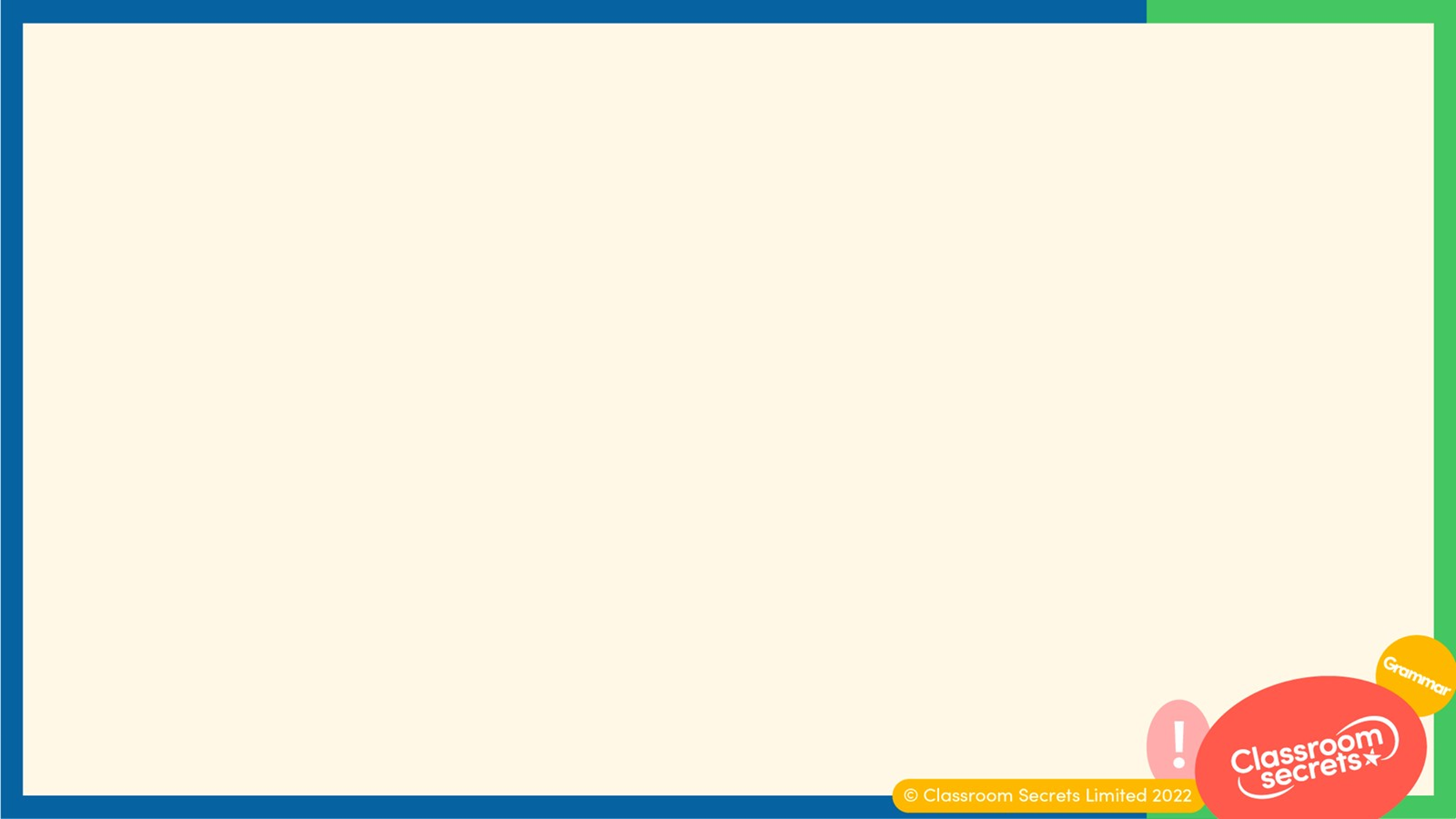 Match each sentence to the correct punctuation.
.
?
Varied Fluency 2
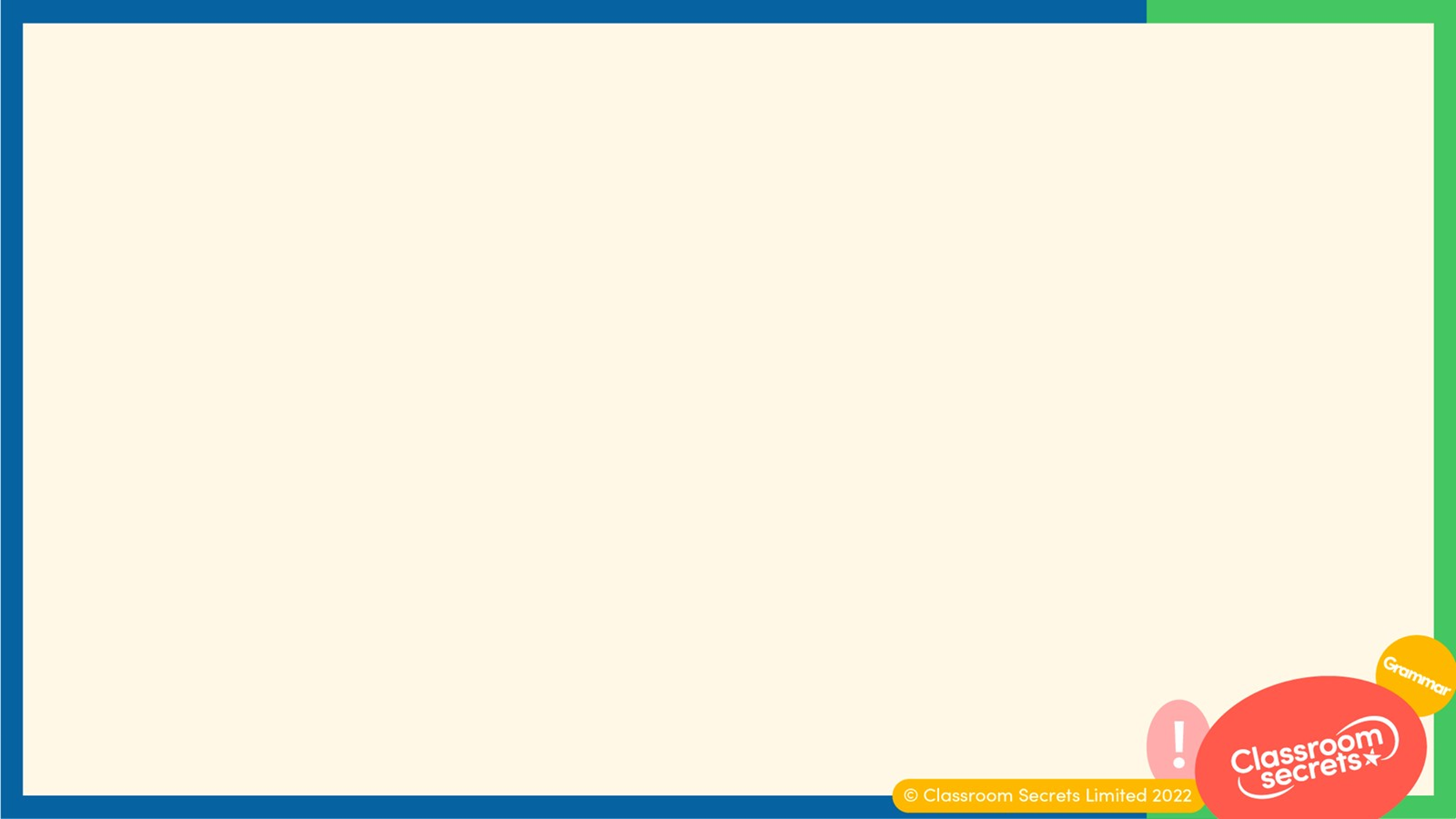 Rearrange the words below to create a question. Write the answer to the question. 










Remember to use the correct punctuation.
is
name
What
your
Application 1
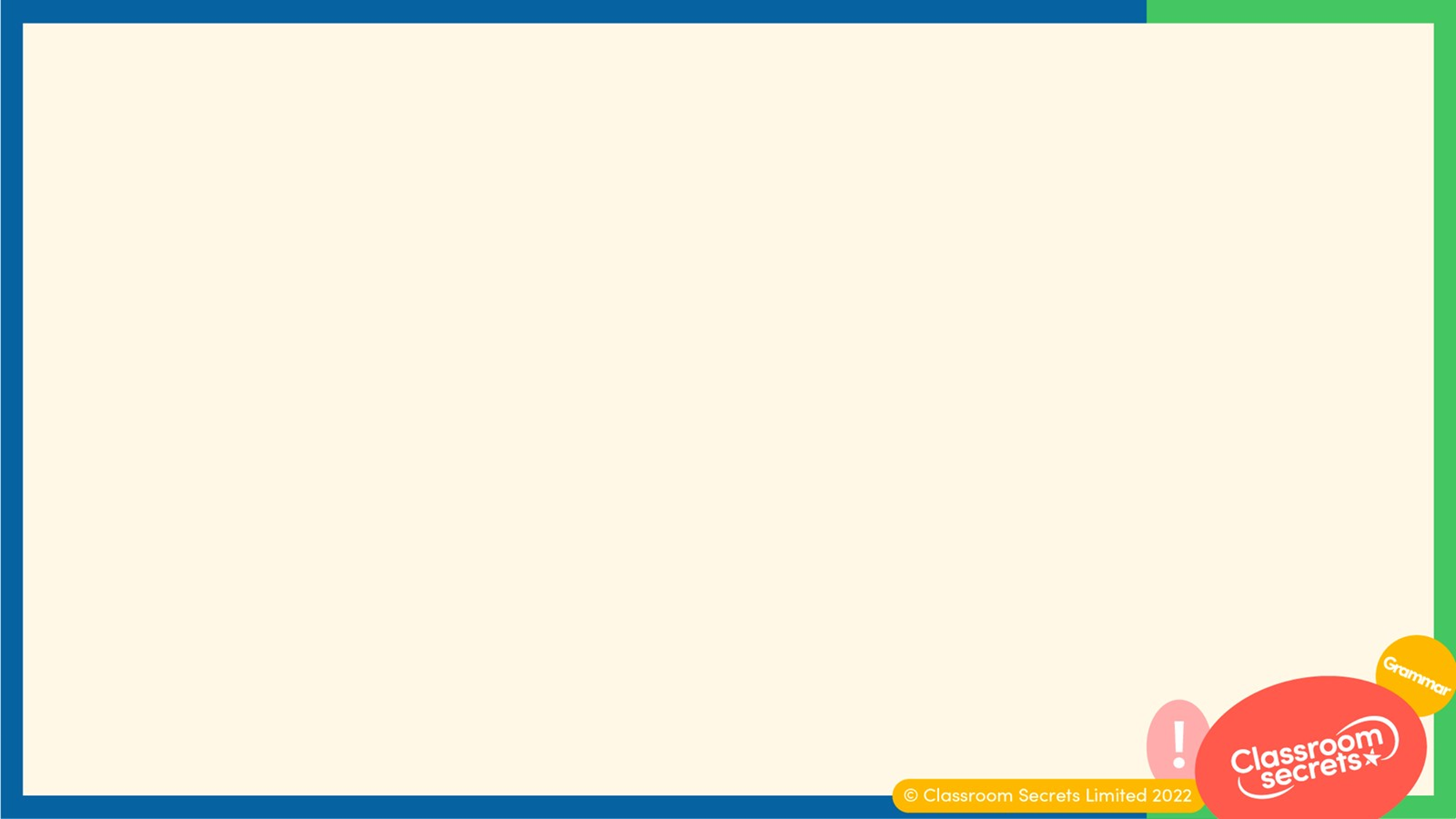 Rearrange the words below to create a question. Write the answer to the question. 










Remember to use the correct punctuation.
Various answers, for example:
is
name
What
your
What is your name? My name is Oliver.
Application 1